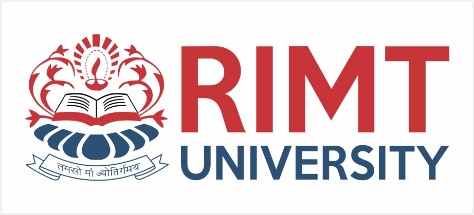 Mathematics-III(BTCS-2302)
Course Name: B.Tech. (CSE) Semester: 3rd
Prepared by: Sachin Syan
education for life                                          www.rimt.ac.in
1
Dr.Nitin Thapar_SOMC_ITFM
Department of Computer Science and Engineering
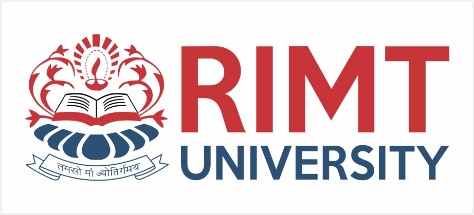 Topic Discussed
Definition of a Random Variable
Discrete Random Variables
Expectations, Variances
Binomial Distribution
Poisson Distribution 
Continuous Random Variables
Normal Distribution
Department of Computer Science and Engineering
education for life                                          www.rimt.ac.in
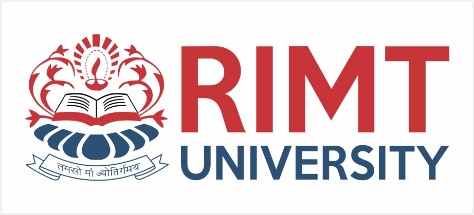 Definition of a Random Variable`
Random variable : It is a real valued function defined on a sample space  S. In a particular experiment, a  random variable X would be some function that assigns a real number X(s) for each possible  outcome   
       
Discrete random variable : It can take a countable number of values.

Continuous random variable : It can take any value along a given interval of a number line.
Department of Computer Science and Engineering
education for life                                          www.rimt.ac.in
Probability Distributions, Mean and Variance
 for Discrete Random Variables
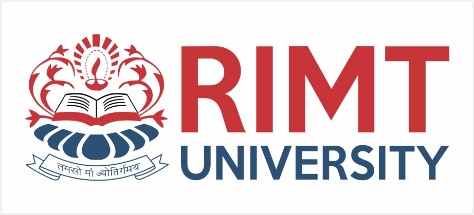 The probability distribution of a discrete random variable is defined as  a function that specifies the probability associated with each possible outcome the random variable can assume.
(a) 	p(x) ≥ 0 for all values of x
p(x) = 1

The mean, or expected value, of a discrete random variable is


The variance of a discrete random variable  x is
Department of Computer Science and Engineering
education for life                                          www.rimt.ac.in
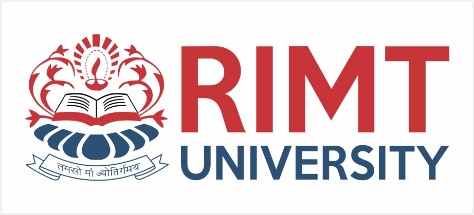 Binomial Distribution
A Binomial Random Variable
n identical trials
Two outcomes: Success or Failure
P(S) = p; P(F) = q = 1 – p
Trials are independent
x is the number of S’s in n trials
5
Department of Computer Science and Engineering
education for life                                          www.rimt.ac.in
Binomial Distribution
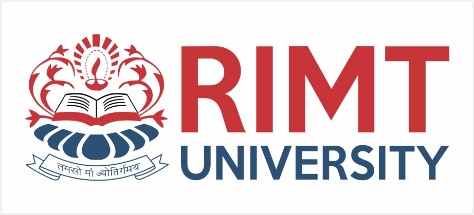 Example
education for life                                          www.rimt.ac.in
Department of Computer Science and Engineering
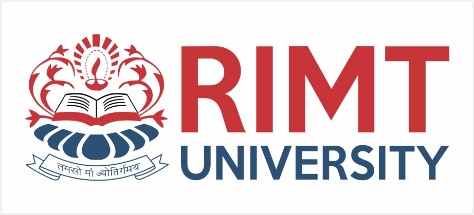 Binomial Distribution Probability Distribution
The probability of  getting the required number of successes
The probability of  getting the required number of failures
The number of ways of getting the desired results
7
education for life                                          www.rimt.ac.in
Department of Computer Science and Engineering
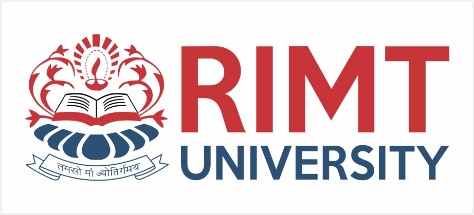 Mean and Variance of Binomial Distribution
education for life                                          www.rimt.ac.in
Department of Computer Science and Engineering
Binomial Distribution Probability Distribution
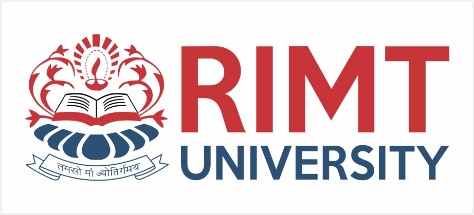 Example: Say 40% of the class is female. What is the probability       		that 6 of the first 10 students walking in will be 				female?
Solution
education for life                                          www.rimt.ac.in
Department of Computer Science and Engineering
Poisson Distribution
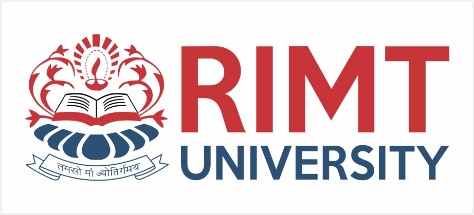 Probability distribution is
(i)   = mean number of occurrences
(ii)  Mean µ = ,  variance: 2 = 
education for life                                          www.rimt.ac.in
Department of Computer Science and Engineering
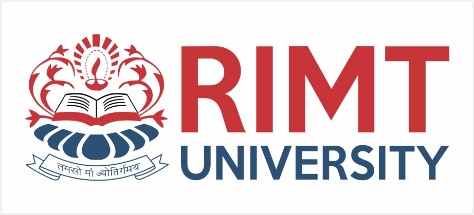 Poisson Distribution
Example: Say in a given stream there are an average of 3 striped trout per 100 yards.  What is the probability of seeing 5 striped trout in the next 100 yards, assuming a Poisson distribution?
Solution
education for life                                          www.rimt.ac.in
Department of Computer Science and Engineering
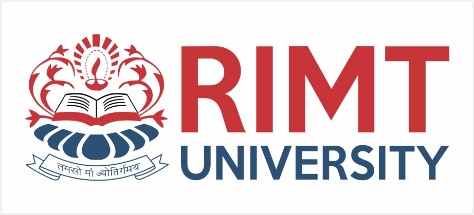 Continuous Probability Distributions
A continuous distribution can be characterized by its probability density function.
 For example: for an interval (a, b],
The function f (x) is called the probability density function of  X. Every p.d.f.  f (x) must satisfy
education for life                                          www.rimt.ac.in
Department of Computer Science and Engineering
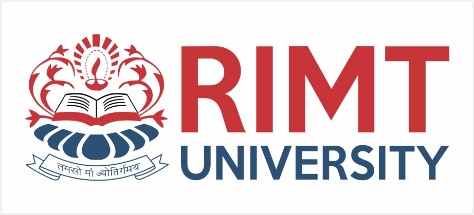 Continuous Probability Distributions
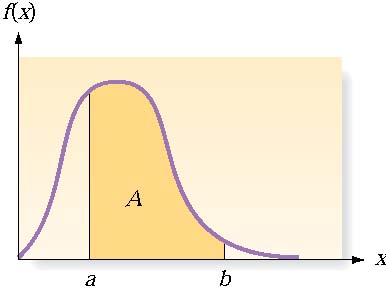 There are an infinite number of possible outcomes 
P(x) = 0
Instead, find P(a < x ≤ b)
Table 
Integral calculus
If a random variable X has a continuous distribution for which the p.d.f. is f(x), then the expectation E(X) and variance Var (X) are defined as follows:
education for life                                          www.rimt.ac.in
Department of Computer Science and Engineering
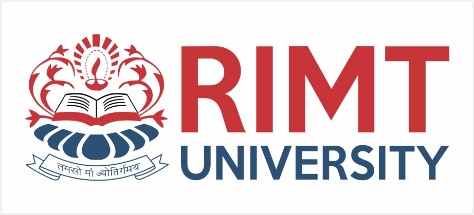 Normal Distribution
The probability density function f(x):



µ = the mean of x,  = the standard deviation of x
education for life                                          www.rimt.ac.in
Department of Computer Science and Engineering
[Speaker Notes: Closely approximates many situations
Perfectly symmetrical around its mean]
Normal Distribution
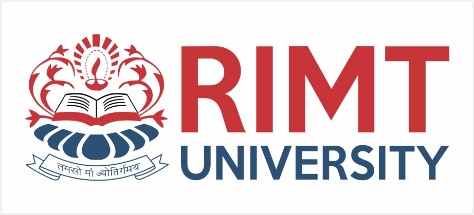 Example: Say a toy car goes an average of 3,000 yards between recharges, with a standard deviation of 50 yards (i.e., µ = 3,000 and  = 50) . What is the probability that the car will go more than 3,100 yards without recharging?
Solution
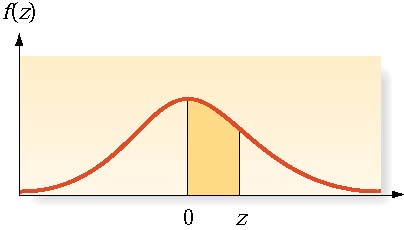 education for life                                          www.rimt.ac.in
Department of Computer Science and Engineering
[Speaker Notes: Closely approximates many situations
Perfectly symmetrical around its mean]
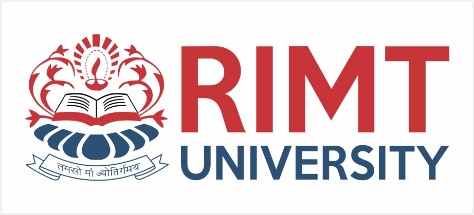 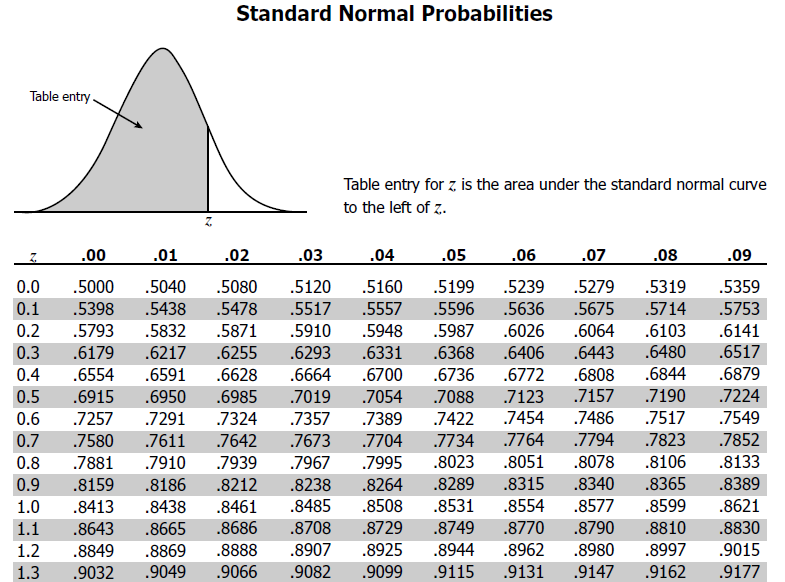 education for life                                          www.rimt.ac.in
Department of Computer Science and Engineering
[Speaker Notes: Closely approximates many situations
Perfectly symmetrical around its mean]
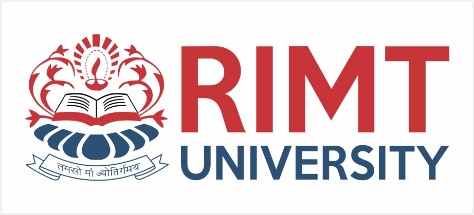 Topics Discussed in Next Lecture
Population or Universe 
Sampling
Parameter of sampling
Standard Errors
Test of Significance
Critical Region
Level of Significance
Errors in Sampling
Steps in testing of Statistical Hypothesis
Department of Computer Science and Engineering
education for life                                          www.rimt.ac.in